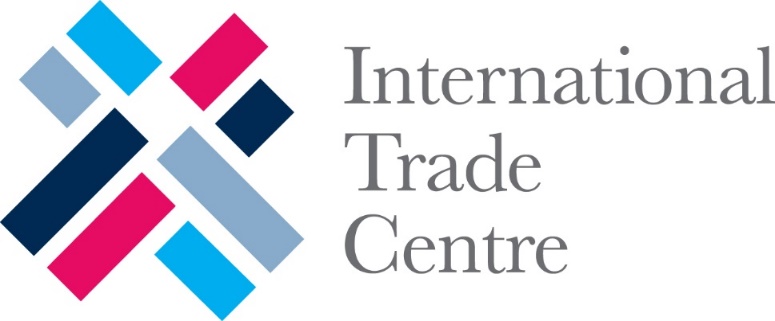 YEP TRAININGS
A RICH AND REWARDING OPPORTUNITY
INVITATION FOR APPLICATIONS

Prestige Security in partnership with the Youth Empowerment Project invite young motivated Gambian’s to enrol on the following Security Course:
REQUIREMENT/SKILLS
TRAINING INCLUDES:-
Age between 18- 35 years. 

In Good Physical Health

Grade 9 Certificate

A Willingness to Learn

Experience Good but not Essential

Returnees and female candidates are highly encourage to apply.
ACCESS Control Procedures

Monitoring / Surveillance Techniques

Crowd Management

Customer Care

Basic Fire & Safety (Emergency Response)

Basic Health & Safety (First Aid)
Contact us on, 7858410/ 5979362 / 3564994
HELP US BUILD A BETTER AND SAFER FUTURE!
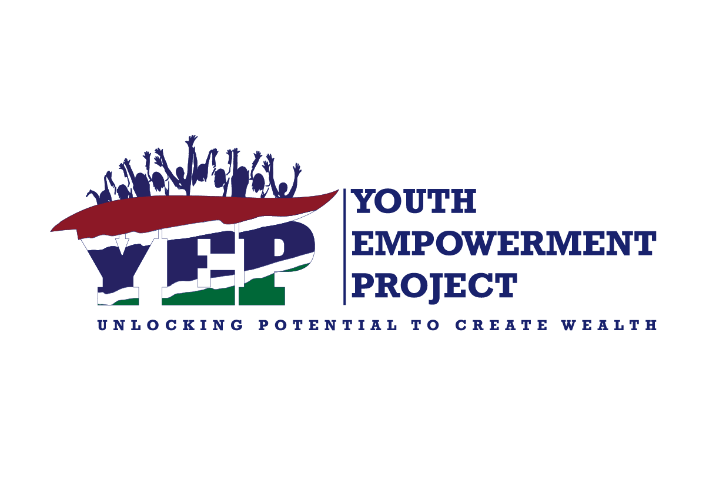 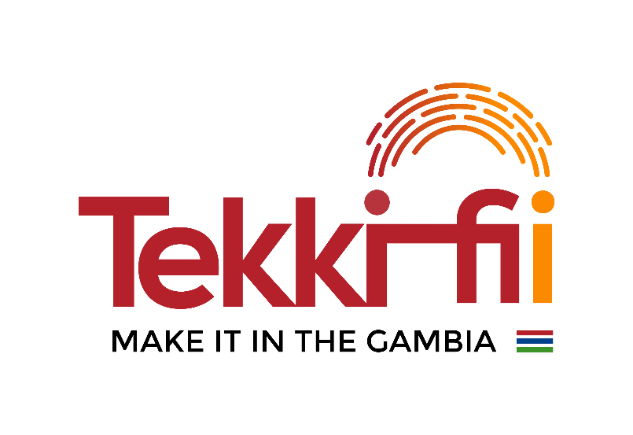 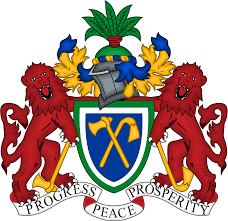 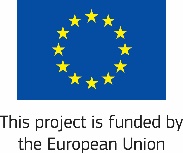